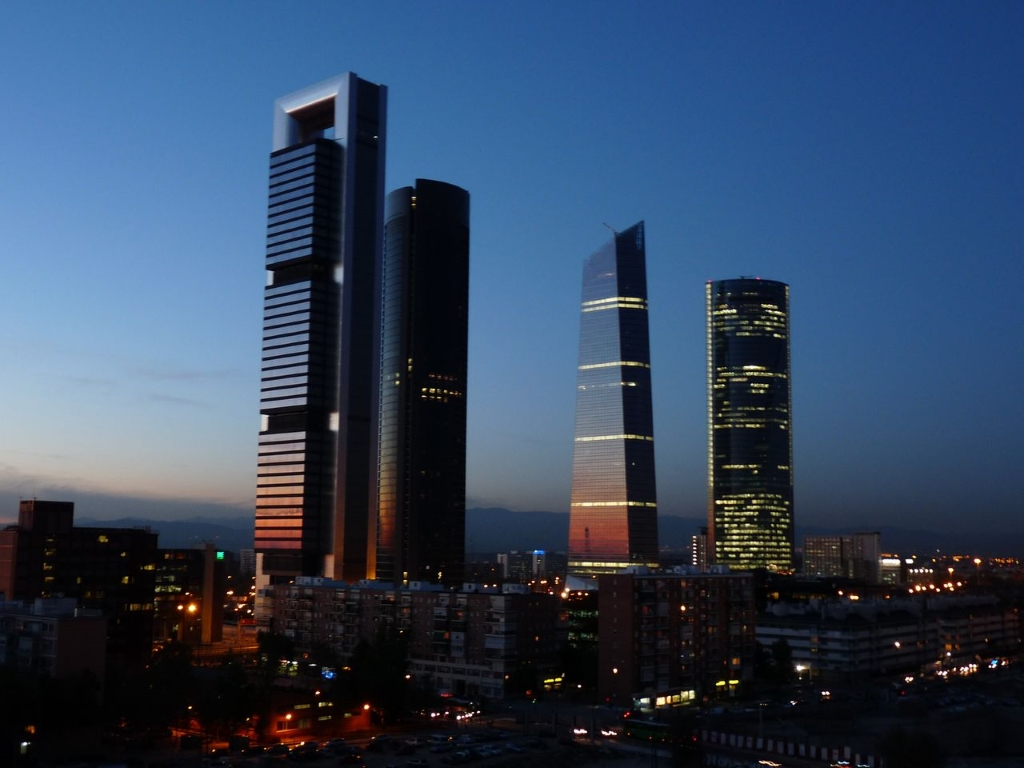 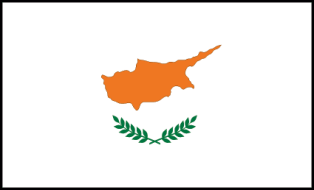 ERASMUS + 
LIFE
SPANISH TEAM
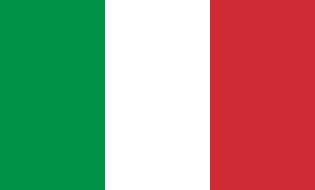 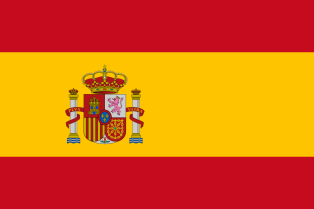 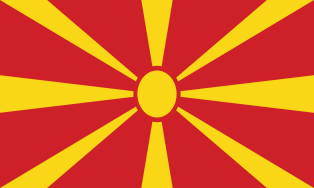 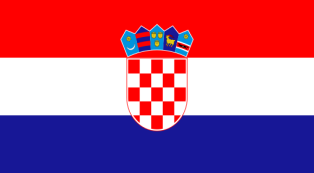 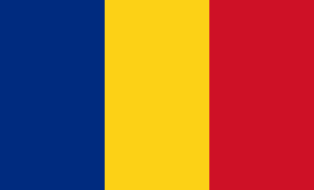 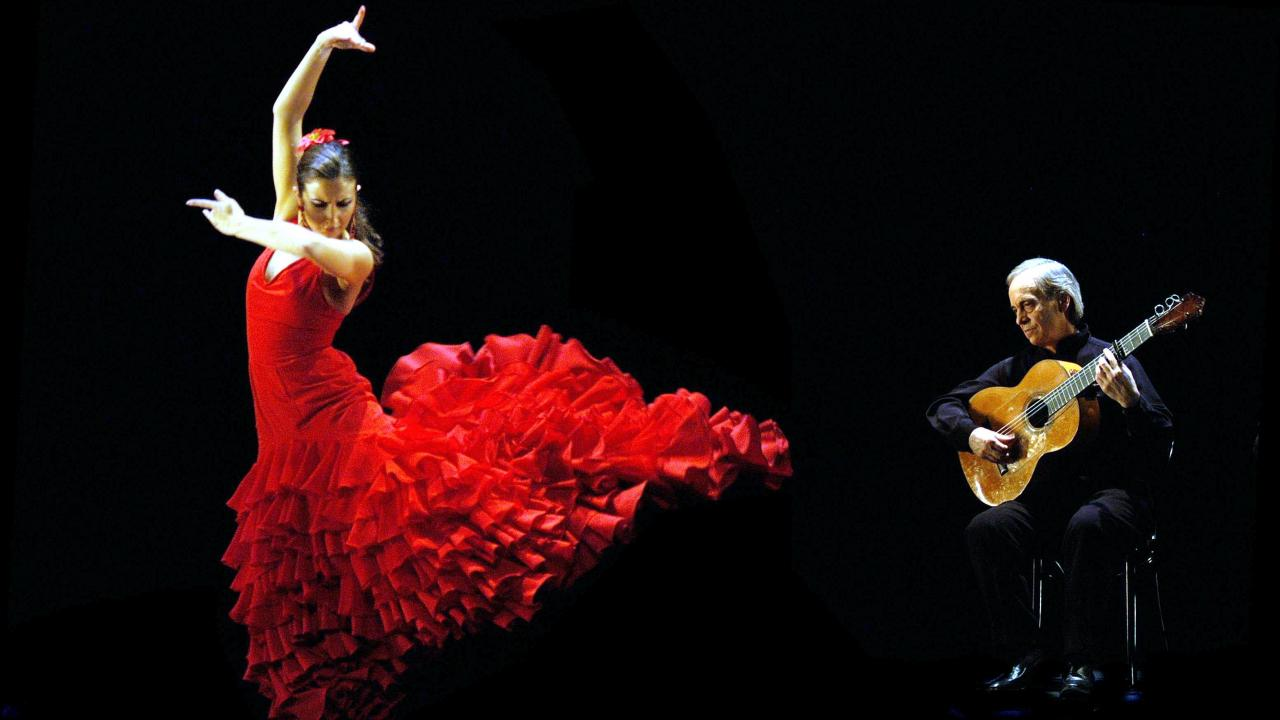 Traditional
            Spanish
                        costumes
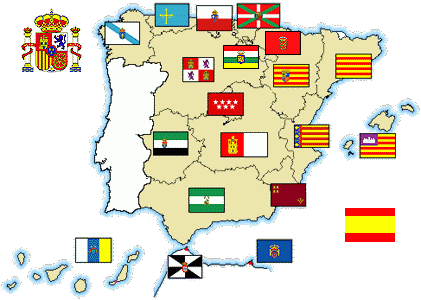 ASTURIAS
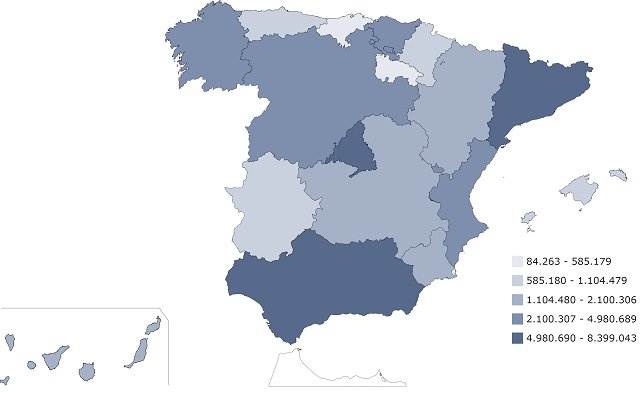 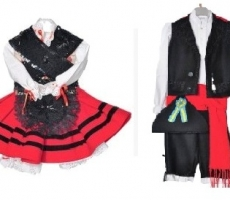 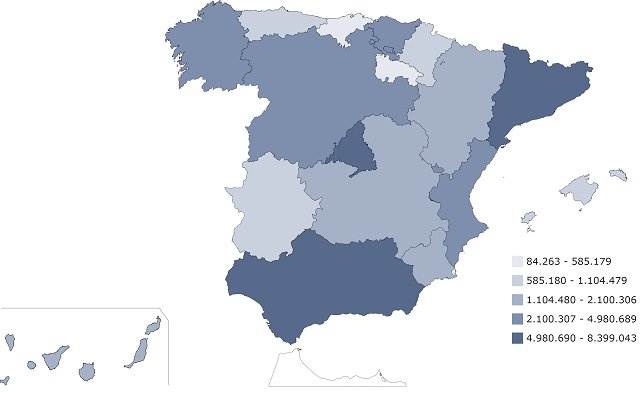 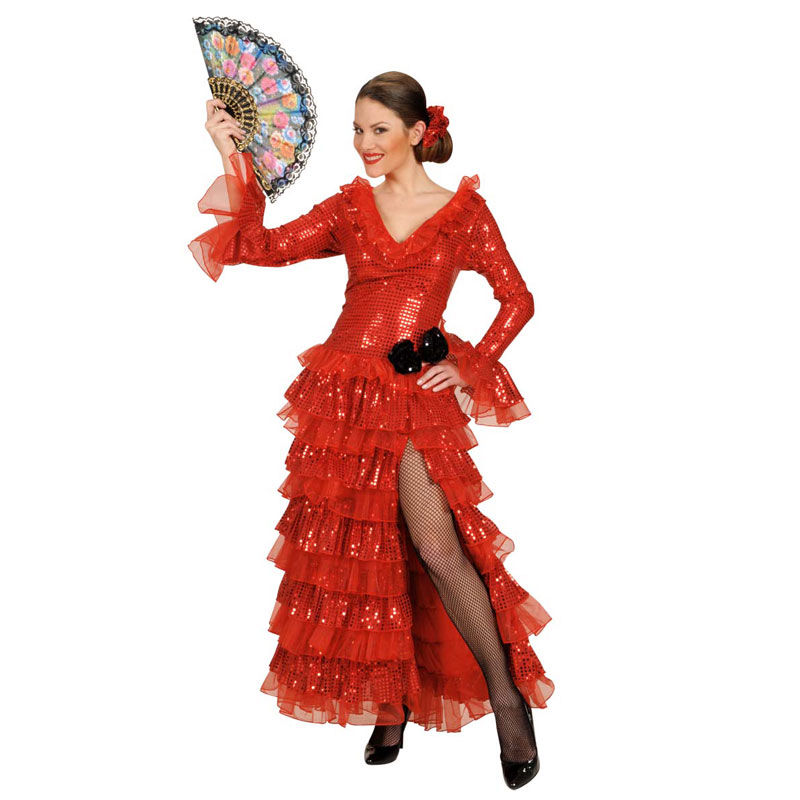 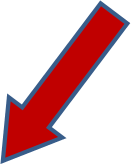 ANDALUCÍA
GALICIA
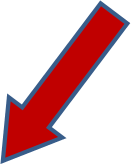 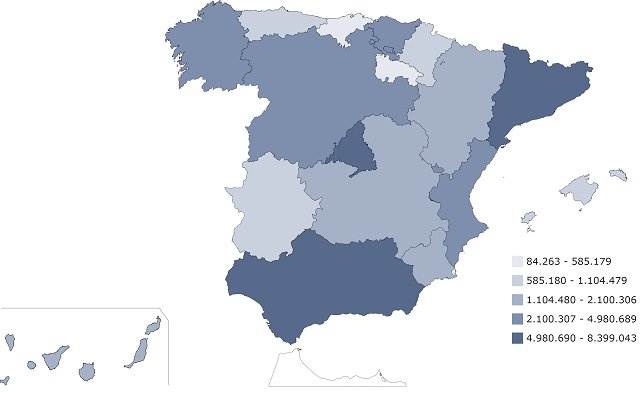 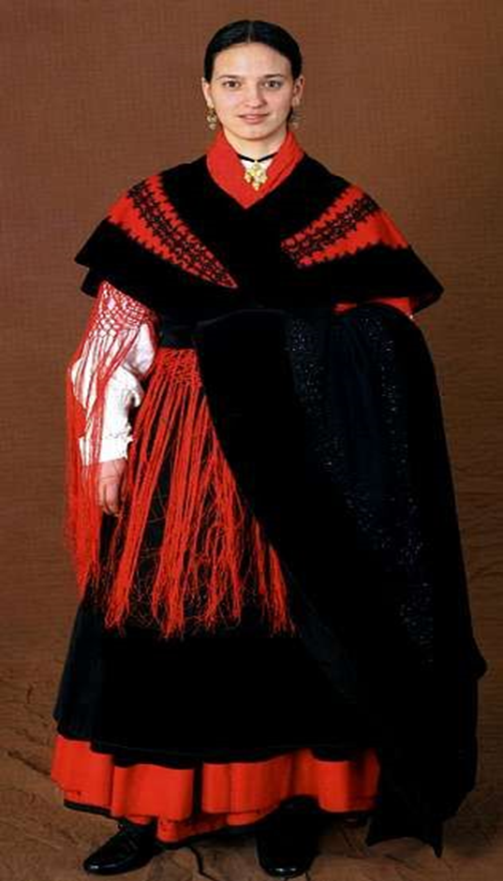 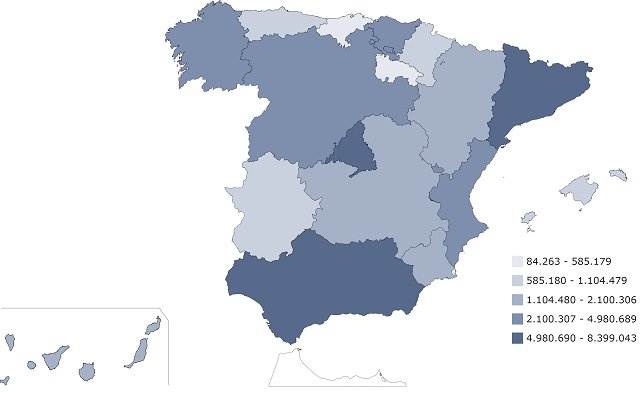 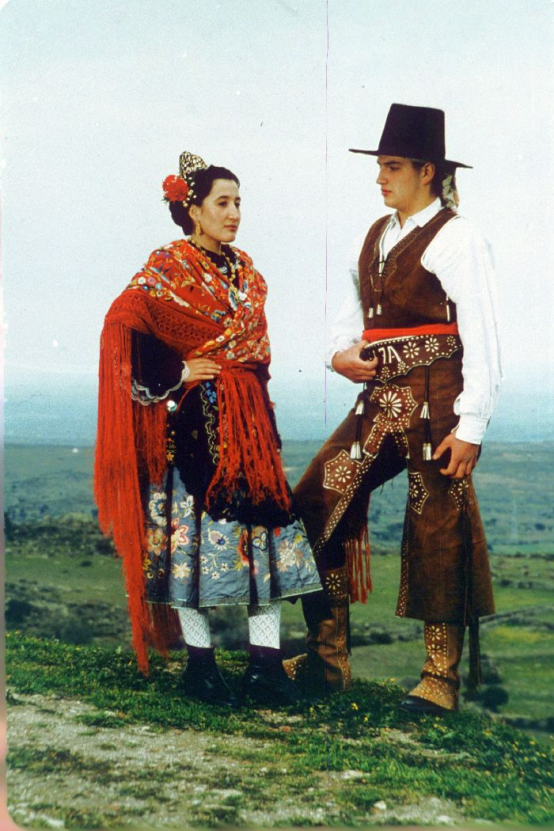 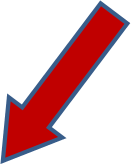 EXTREMADURA
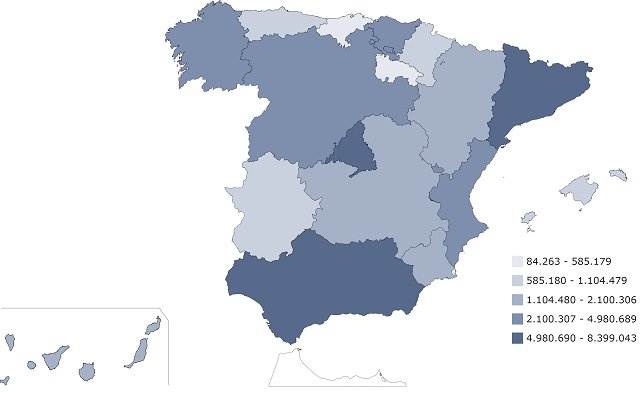 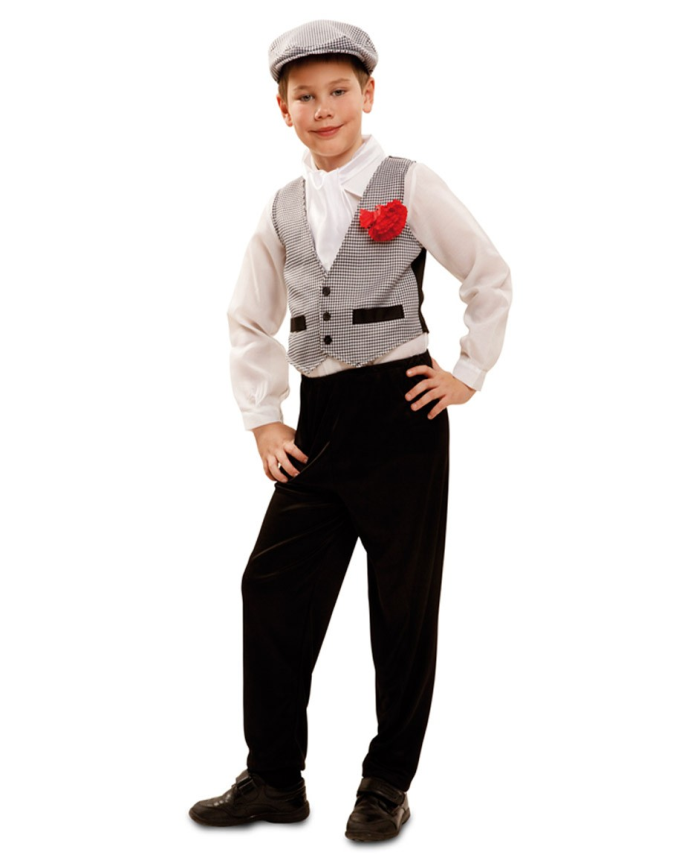 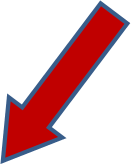 MADRID
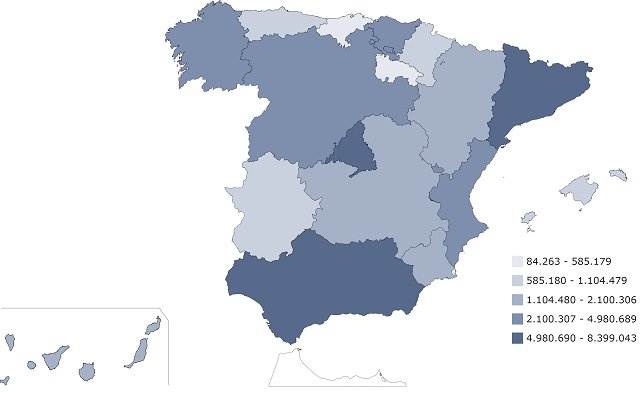 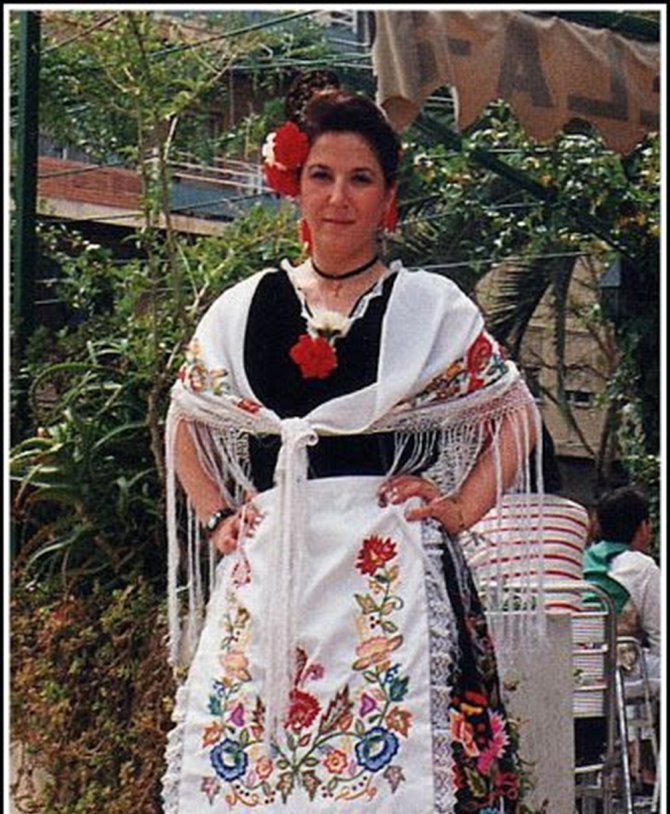 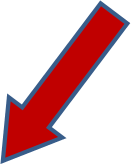 MURCIA
PAÍS 
VASCO
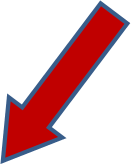 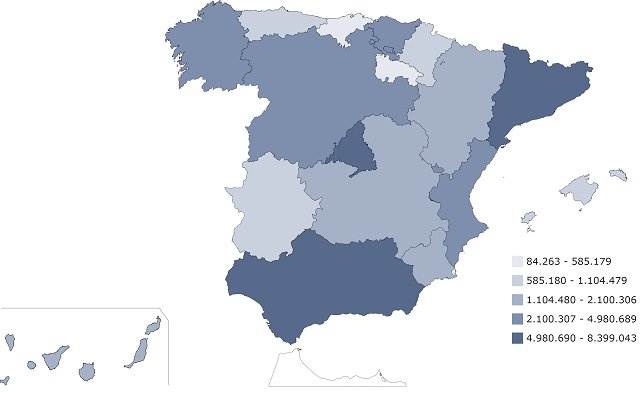 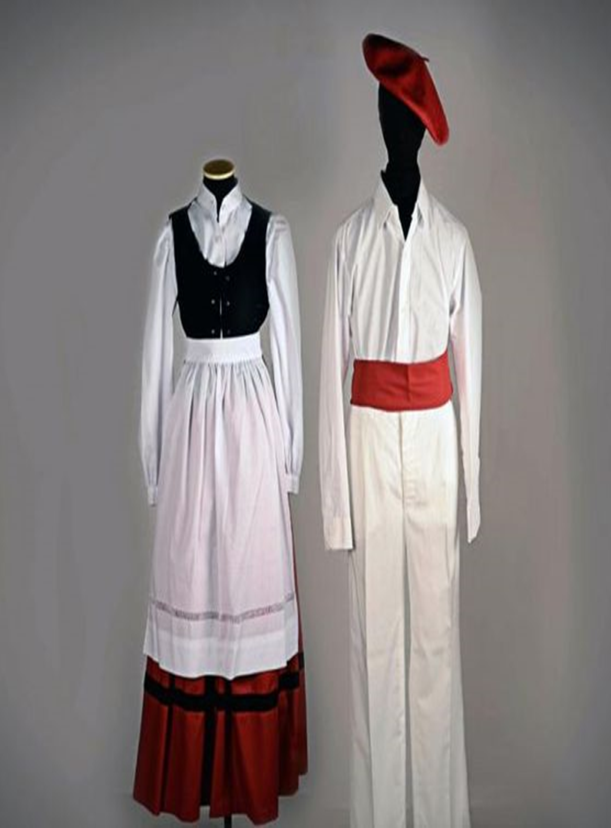 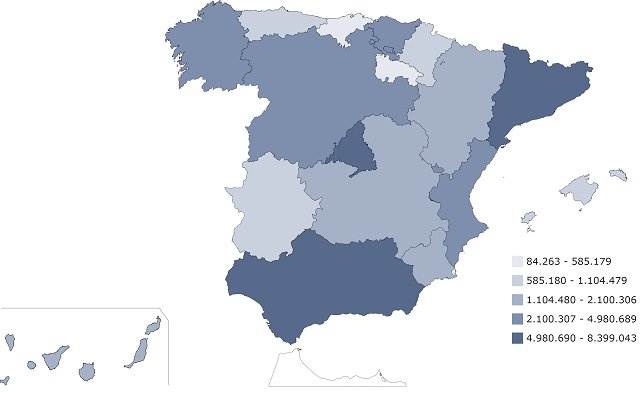 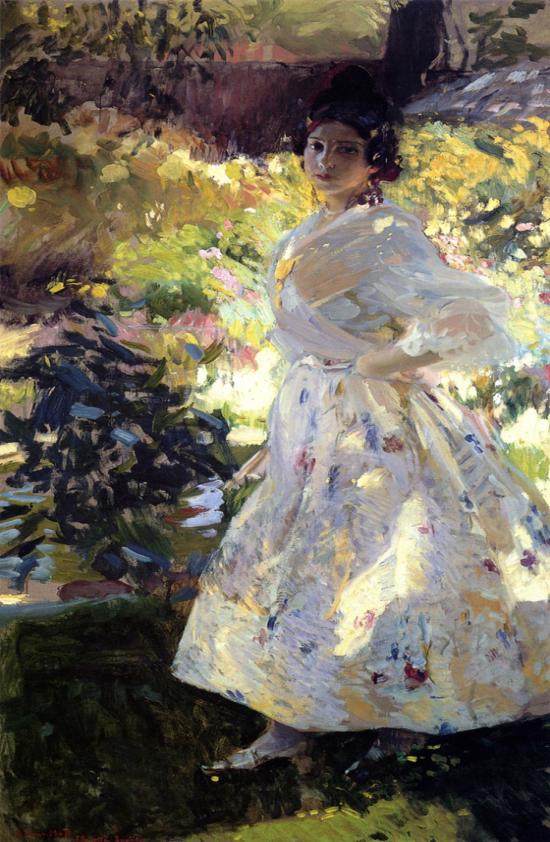 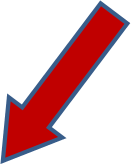 VALENCIA